Herramientas Digitales para el aprendizaje en el aula:MIT APP INVENTOR
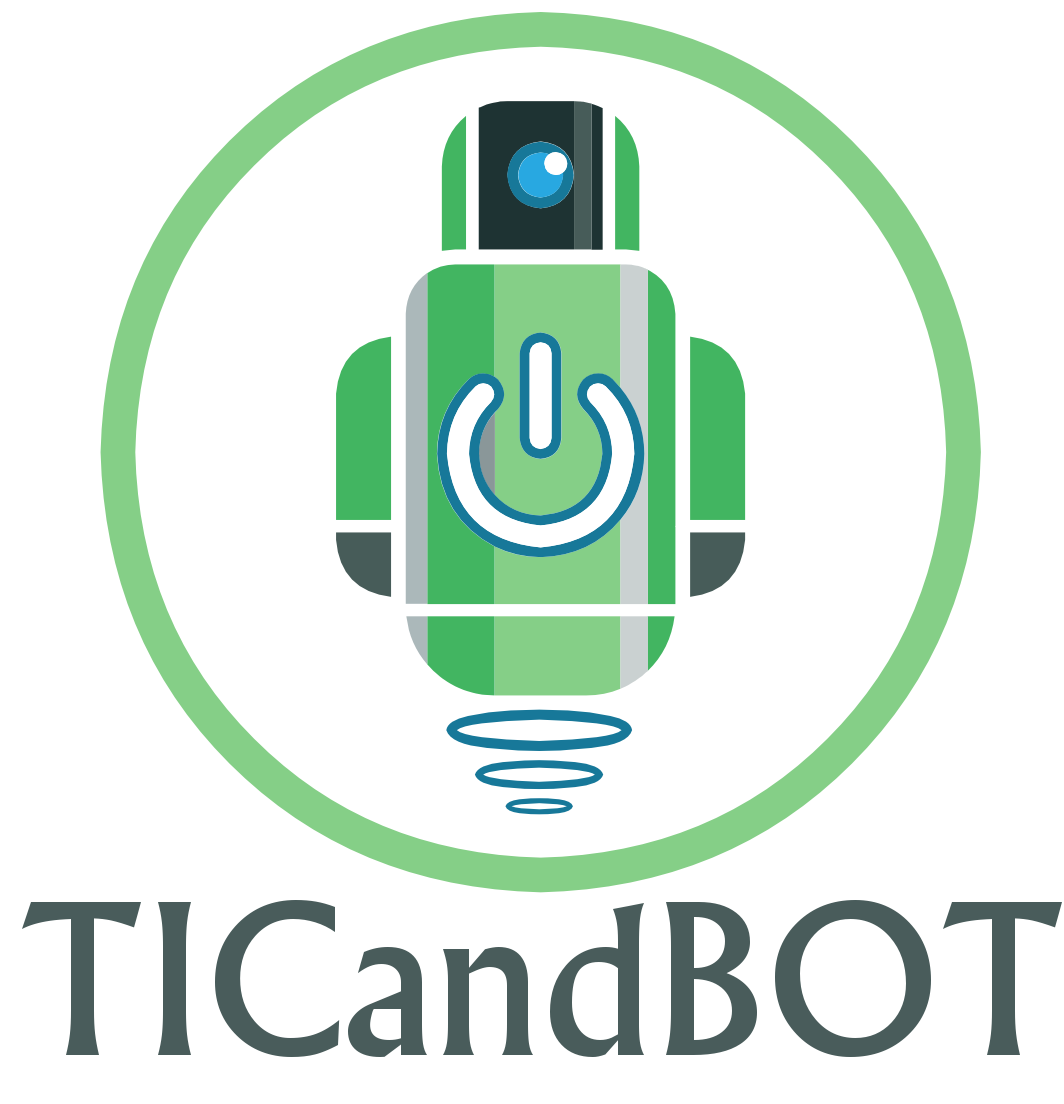 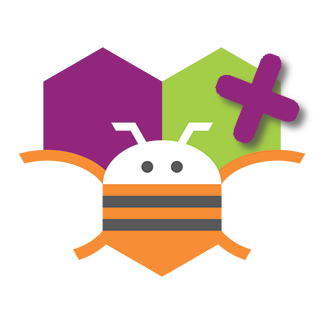 curso 2020/21
Qué es el pensamiento lógico
Código alfabetización
Lectoescritura de código informático
Nivel 1. Alfabetización digital → tratamiento de paquetes ofimáticos, gestión de ficheros, retoques de imagen, de audio … 
Nivel 2. Alfabetización web → explorar, crear y compartir contenido web 
Nivel 3. Código Alfabetización → saber programar. 

Si sabemos leer y también escribir, deberíamos saber usar un programa y también crearlo
Qué es el pensamiento lógico
Hechos acerca de la Código alfabetización
El ámbito digital puede convertirse en una nueva “inteligencia” a añadir a las existentes.
Competencia Digital Docente. A1-C2
	Informatización y alfabetización informacional. 
	Comunicación y elaboración. 
	Creación de contenido digital. 
	Seguridad. 
	Resolución de problemas. 

A partir de 2010 surge el movimiento en EEUU para promover el PLC
Scratch
The Hour of Code
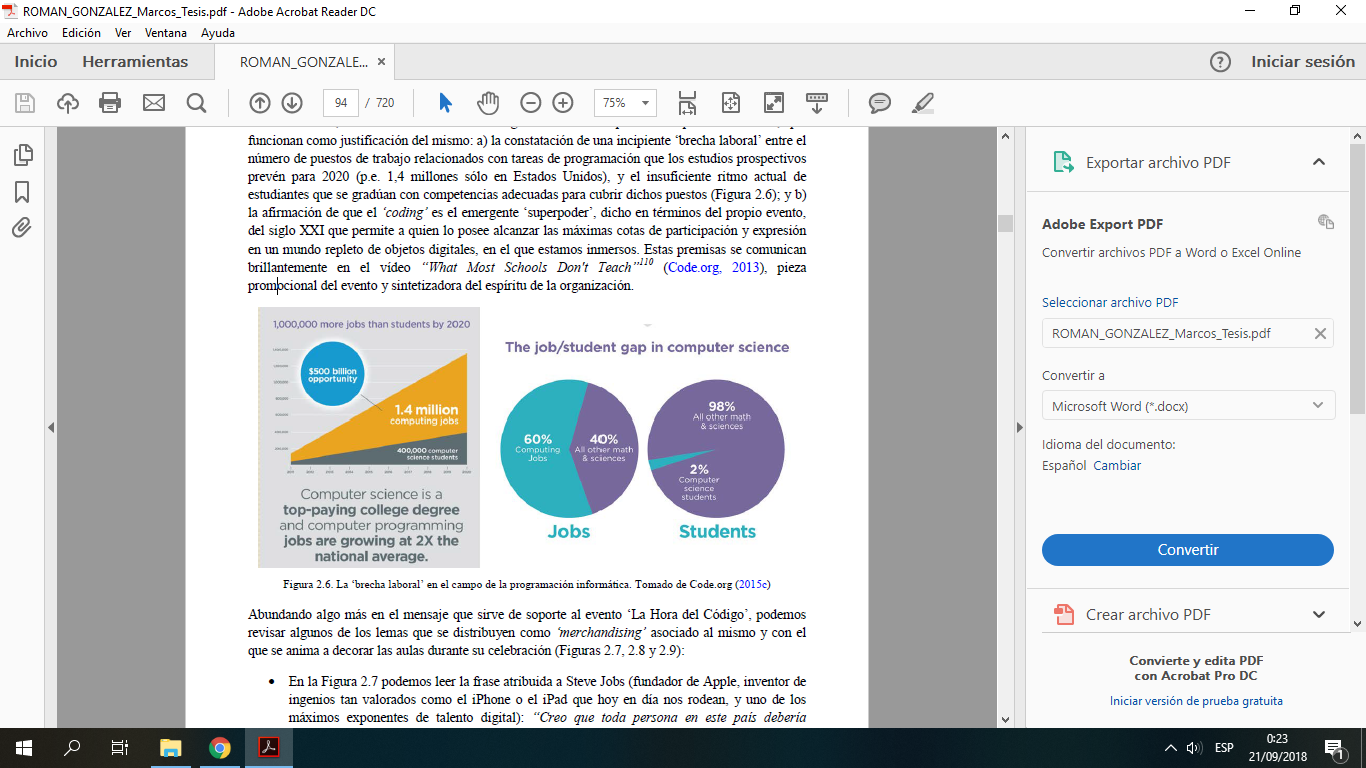 Qué es el pensamiento lógico
Cómo realizar la código alfabetización
Tipos de lenguajes:
Lenguajes visuales por flechas →  Kodable, The Foos, Scratch Jr, Lightbot, BeeBot app
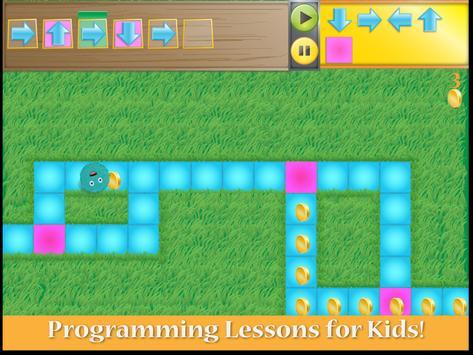 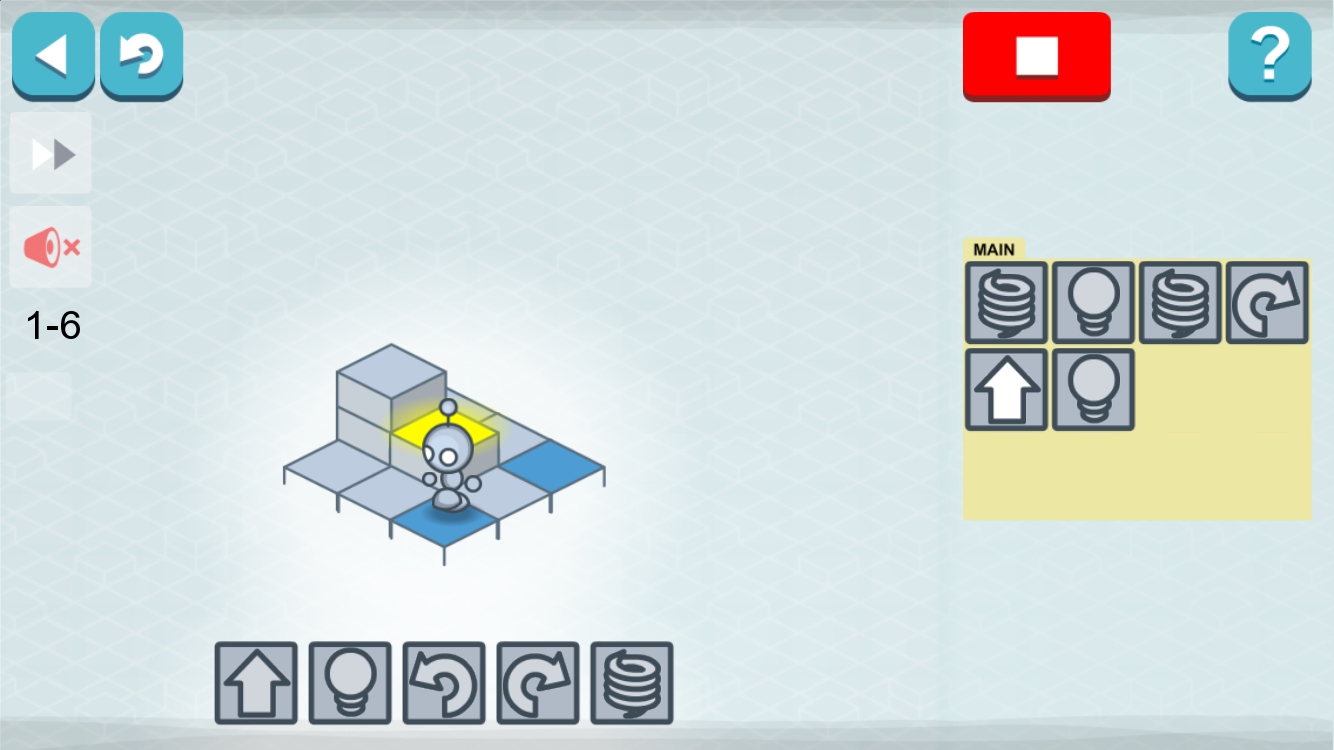 Qué es el pensamiento lógico
Cómo realizar la código alfabetización
Tipos de lenguajes:
Lenguajes visuales por bloques → Scratch, Tynker, App Inventor, code.org …
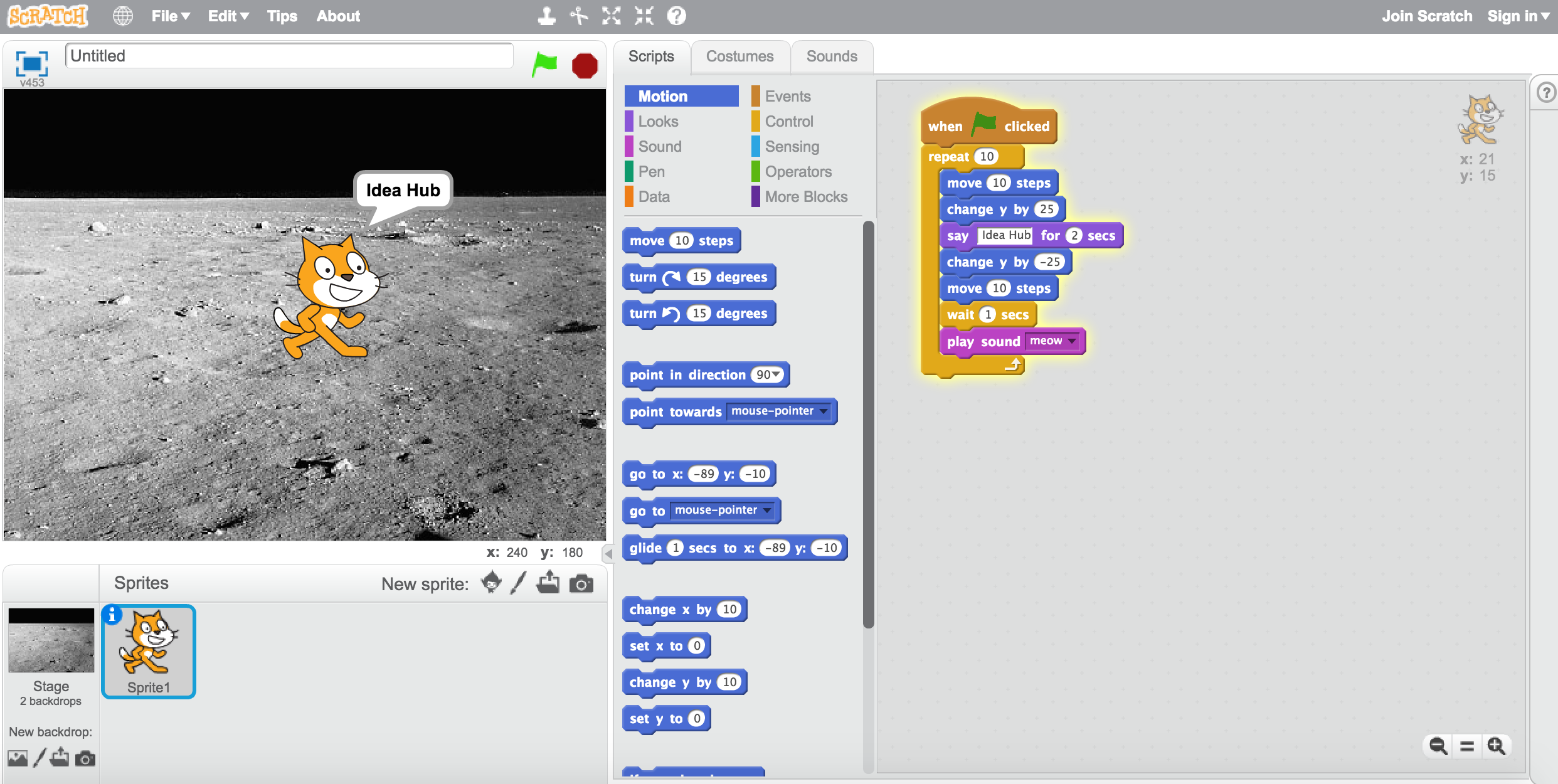 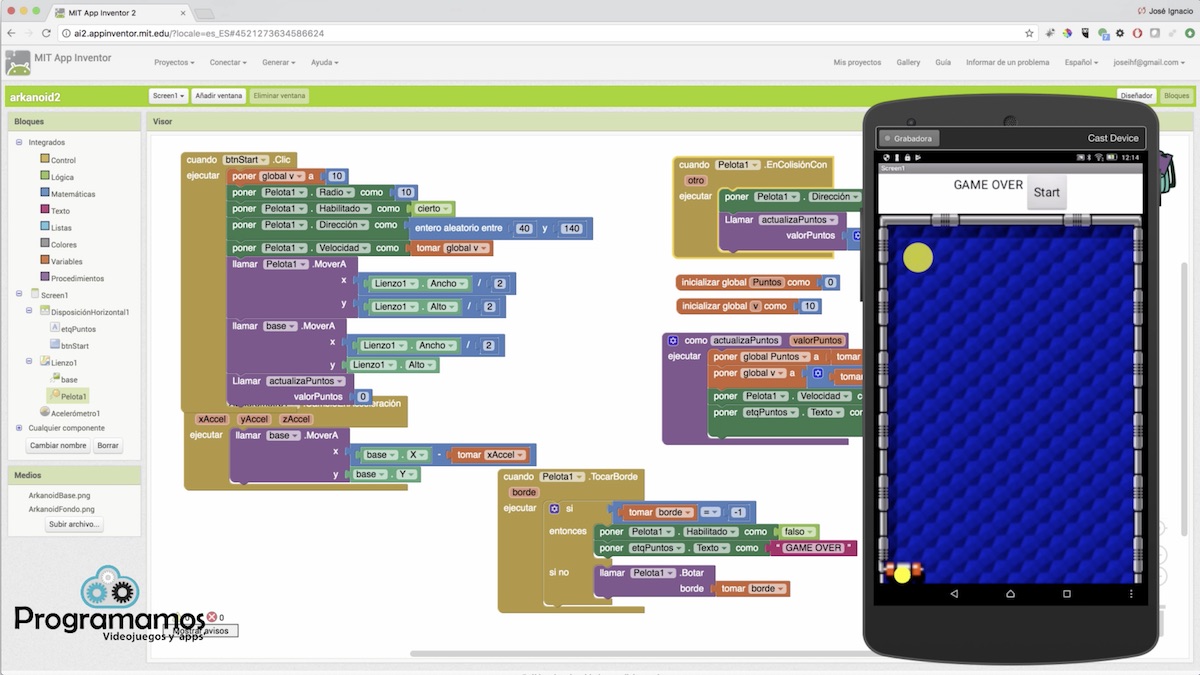 Qué es el pensamiento lógico
Cómo realizar la código alfabetización
Tipos de lenguajes:
Lenguajes textuales → codecademy, khan academy, code combat…
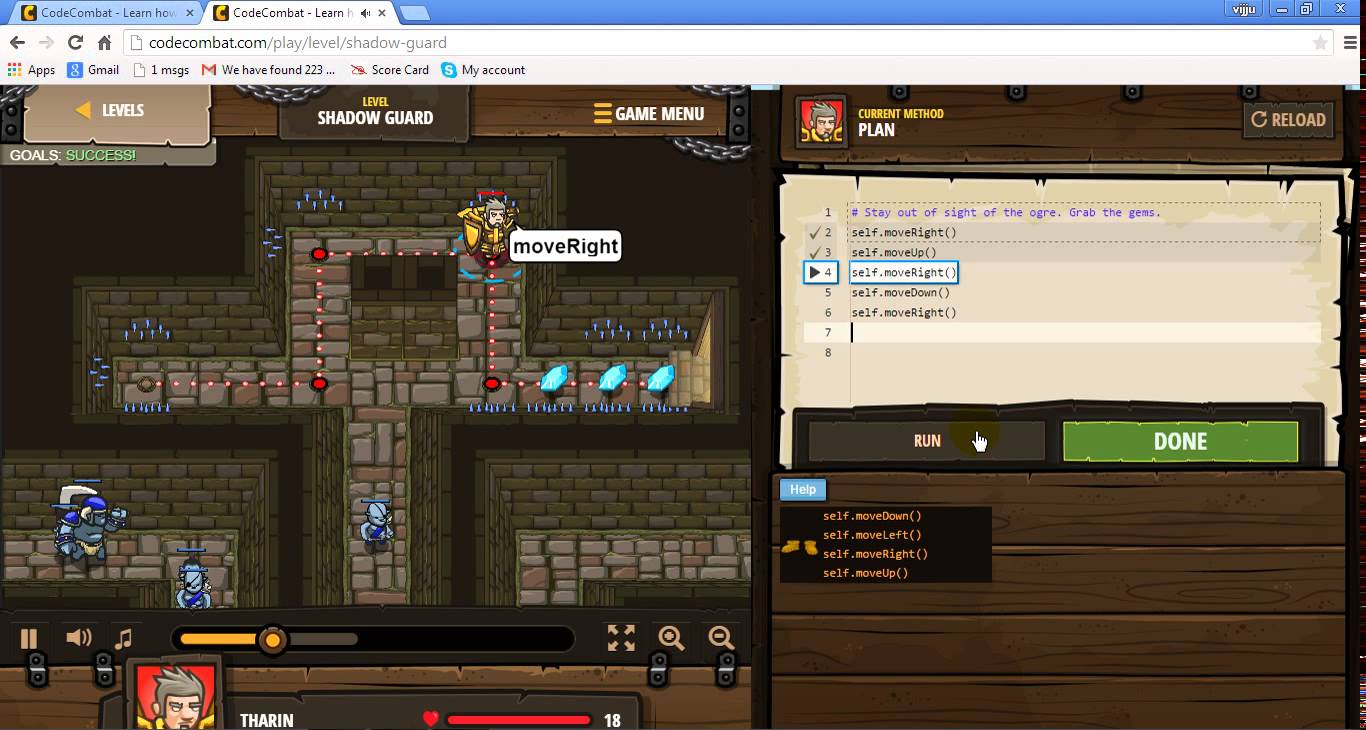 Qué es el pensamiento lógico
Cómo realizar la código alfabetización
Finalidad
Resolver problemas cerrados
Crear proyectos abiertos
Usar hardware (Bee-Bot, Lego Wedo EV3, Parrot,...)
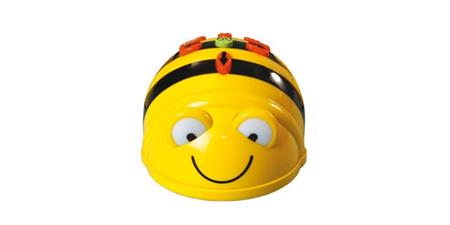 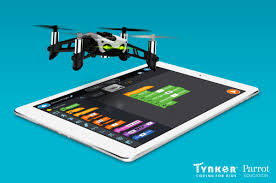 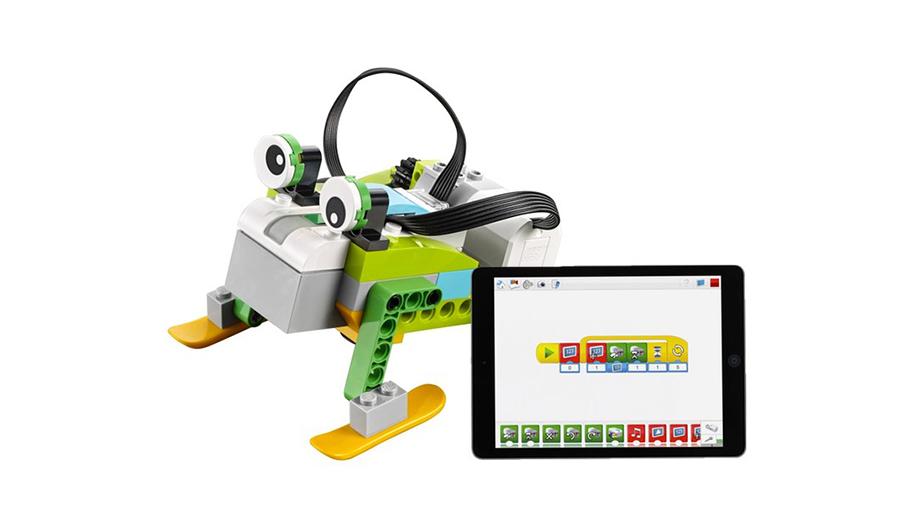 Qué es el pensamiento lógico
Definición:
La abstracción: elemento central del PLC que reduce la información irrelevante para focalizarse en los conceptos relevantes al entender y resolver un problema usando algoritmos.
Los algoritmos desarrollan soluciones a problemas a través de instrucciones.
El pensamiento computacional es una actividad creativa que permite la innovación en otros campos  como las ciencias naturales, ciencias sociales, humanidades, artes, medicina, ingeniería, y negocios.
Pasos en el PLC 
Descomposición del problema
Reconocimiento de patrones
Generalización de patrones
Diseño algorítmico (uso de instrucciones)
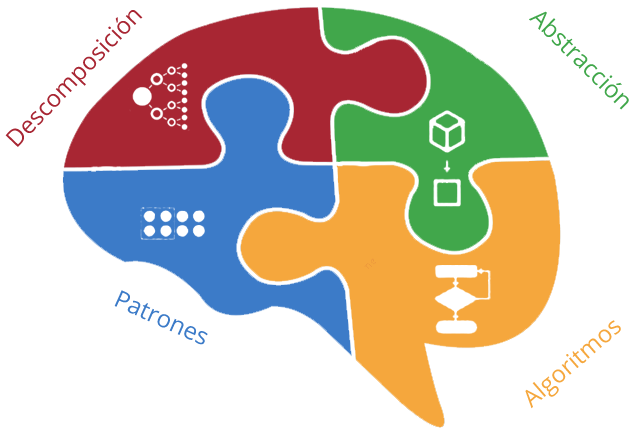 Programación I
¿Qué es un programa?
Un conjunto de instrucciones que ejecuta un ordenador para resolver un problema.
¿Por qué hacemos un programa?
Para realizar nuestras tareas de una manera más eficiente.
¿Quién realiza el programa?
Nosotros seremos los programadores.
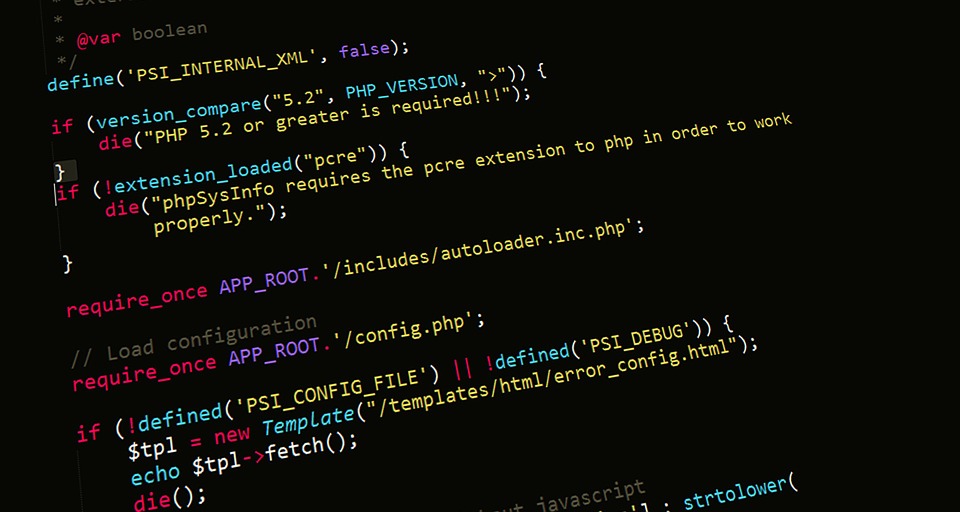 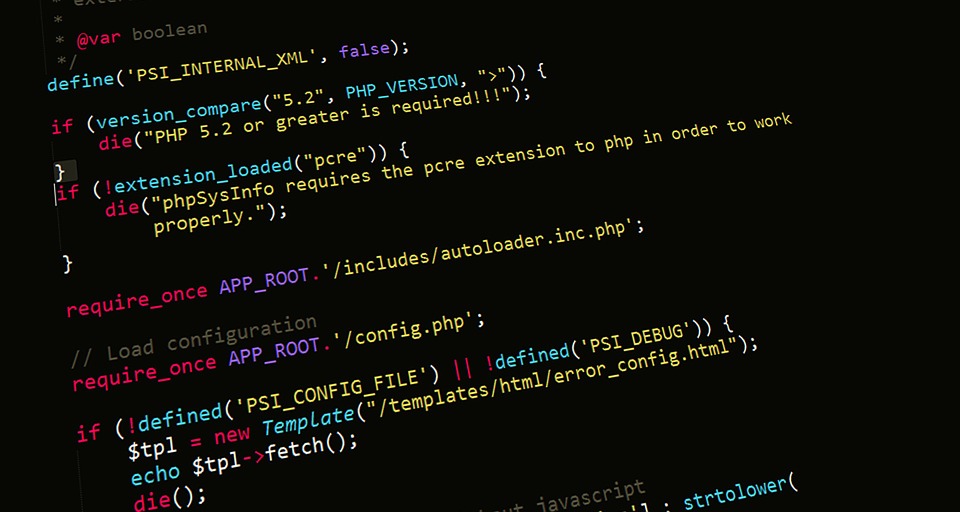 Programación II
¿Cómo vamos a programar?
No es fácil
Abstraer el problema.
Subdividir el problema.
Ser un experto en el tema-problema para el que vayas a desarrollar un algoritmo - programa.
Un algoritmo tiene entradas de datos, proceso de los mismos y salidas (resultados a mostrar)
Coding
Código Binario → 0-1
Lenguajes de programación → .NET, Java, PHP, C …
Lenguajes de programación gráficos → Scratch, Game Maker ...
Pero antes de comenzar ...
Vamos a entrenar a nuestro cerebro con el pensamiento lógico computacional, que es la base de la programación.

www.code.org 

www.lightbot.com (APP)
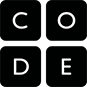 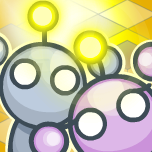 Conceptos de programación I
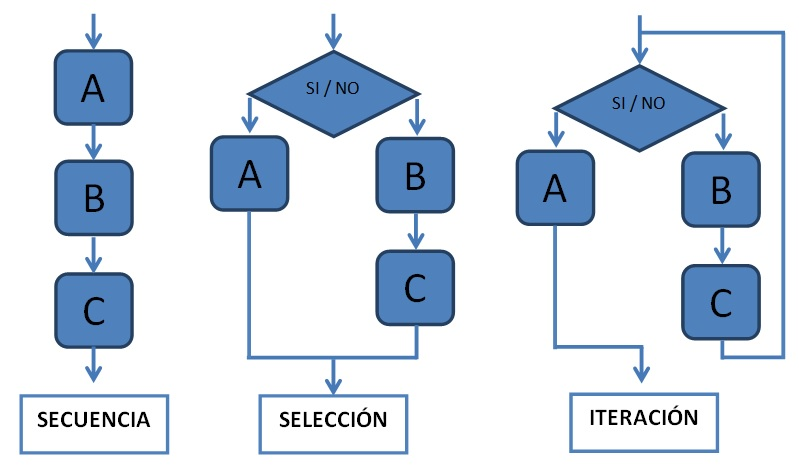 Variables 
Almacenan un valor que puede cambiar
Tipos → cadena, numérico, fecha, lógico...
Ejemplos: 
sum1=5
sum2=10
res= sum1+sum2
Escribir “El resultado es” + res
name = Leer “Dime tu nombre”
date = Date() --uso de función 
Escribir “Hola“ + name + “ hoy es “ date
Conceptos de programación II
Estructuras de Control
Estructura Condicional
Simple → 1 o más instrucciones se ejecutan si una condición se cumple
Ejemplo: 
age= 39
If age >= 18 then 
Write “Puedes votar”
Compleja → 1 or más instrucciones se ejecutan si una condición se cumple y sino se cumple se ejecutan otras instrucciones
Ejemplo: 
age= 14
if age >= 18 then 
Write “Puedes votar”
Else
Write “No puedes votar”
Conceptos de programación III
Tanto las estructuras condicionales como las repetitivas se pueden anidar
Estructuras de Control
Estructuras de bucle (repetir hasta / repetir mientras)
Ejemplo: número impares hasta el 10
oddnumber=1				
Write oddnumber			
oddnumber=oddnumber+2
If oddnumber < 10 then
Write oddnumber
Else
End program
oddnumber=oddnumber+2
If oddnumber < 10 then
Write oddnumber
….
oddnumber=1
repetir mientras oddnumber < 10
Write oddnumber
oddnumber=oddnumber+2
Ejercicios
Tabla de multiplicar (planteamiento)
Pido el número para saber su tabla (multiplicando) 
Compruebo que está entre 1 y 10 
Repito hasta que el multiplicador sea mayor que 10 o repito 10 veces 
Multiplico el número dado por 1 (multiplicador) 
Muestro el resultado 
Sumo uno al multiplicador

Calcular la Media de 10 números introducidos por teclado.
Calcular la Suma de 10 números introducidos por teclado.
Mostrar los primeros n números pares, dónde n es un número que introduce el usuario.
Crear un algoritmo que escriba "Vaya ejercicio fácil" cinco veces.
Crear un algoritmo que pida al usuario un número y le diga si es positivo, negativo o cero.
Algoritmo que te pregunta tu nombre y a continuación te saluda. 
Algoritmo que lee dos números y escribe el mayor de ellos.
Aumento al Sueldo de un empleado; si el sueldo es mayor a 3000 euros su aumento será del 20%, pero si su sueldo es menor se le reducirá el 10%. Debo pedir el sueldo actual para saber cuanto cobrará después. 
Calcula la suma de los 10 primero números impares. 
Pedir el Radio de la circunferencia, asegurándonos que es positivo, y calcular el área y la longitud de la misma  
Algoritmo que muestra los numeros del 1 al 100.
Cálculo del IMC. Aplicación que pida el peso y la altura y que según el resultado del imc muestre un mensaje (menos de 20 → “come más” ; entre 21 y 25 → “estás bien” y más de 25 “come menos”).
Algoritmo notas. Haces dos exámenes. Para aprobar debes sacar al menos un 4 en ambos y tener una media de al menos 5. Debes mostrar mensaje de aprobado o suspendido. Si sacas un 10 en ambos debe salir un mensaje de Matricula de Honor.Tabla de multiplicar (solución)
Conceptos de programación IV
Programación Orientada a Objetos
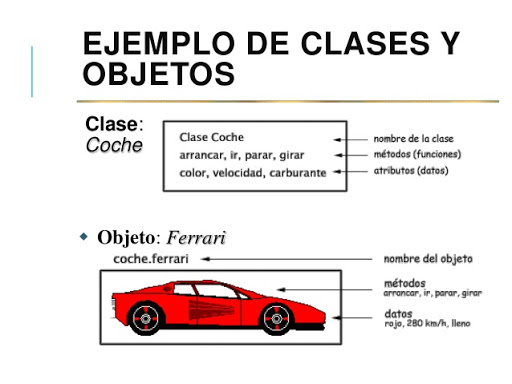 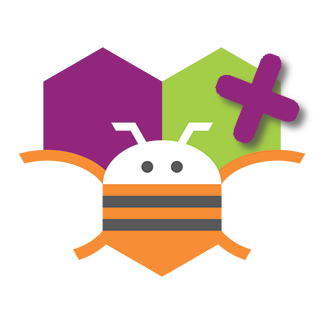 MIT AppInventor
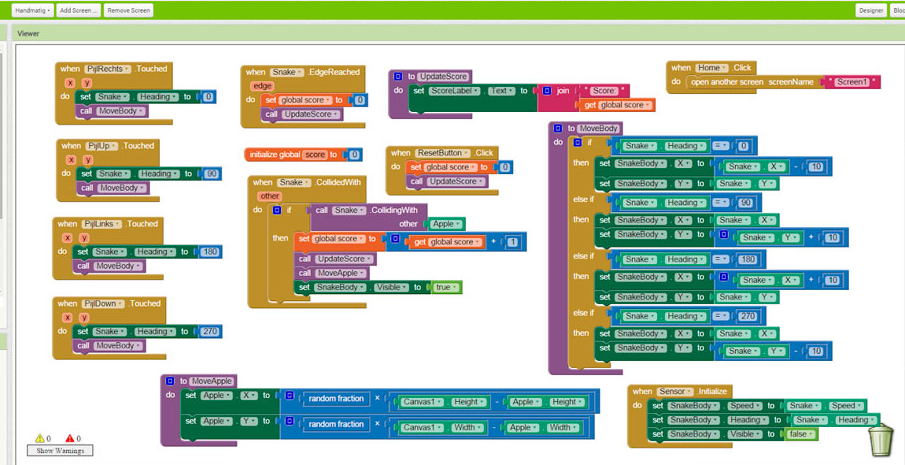 Entorno de desarrollo basado en Java.
Permite crear aplicaciones en Android. (Versión para IOS en preparación).
Lanzado en 2010.
Permite crear todo tipo de aplicaciones, acceder al hardware del teléfono y administrar bases de datos.
Mi primera aplicación
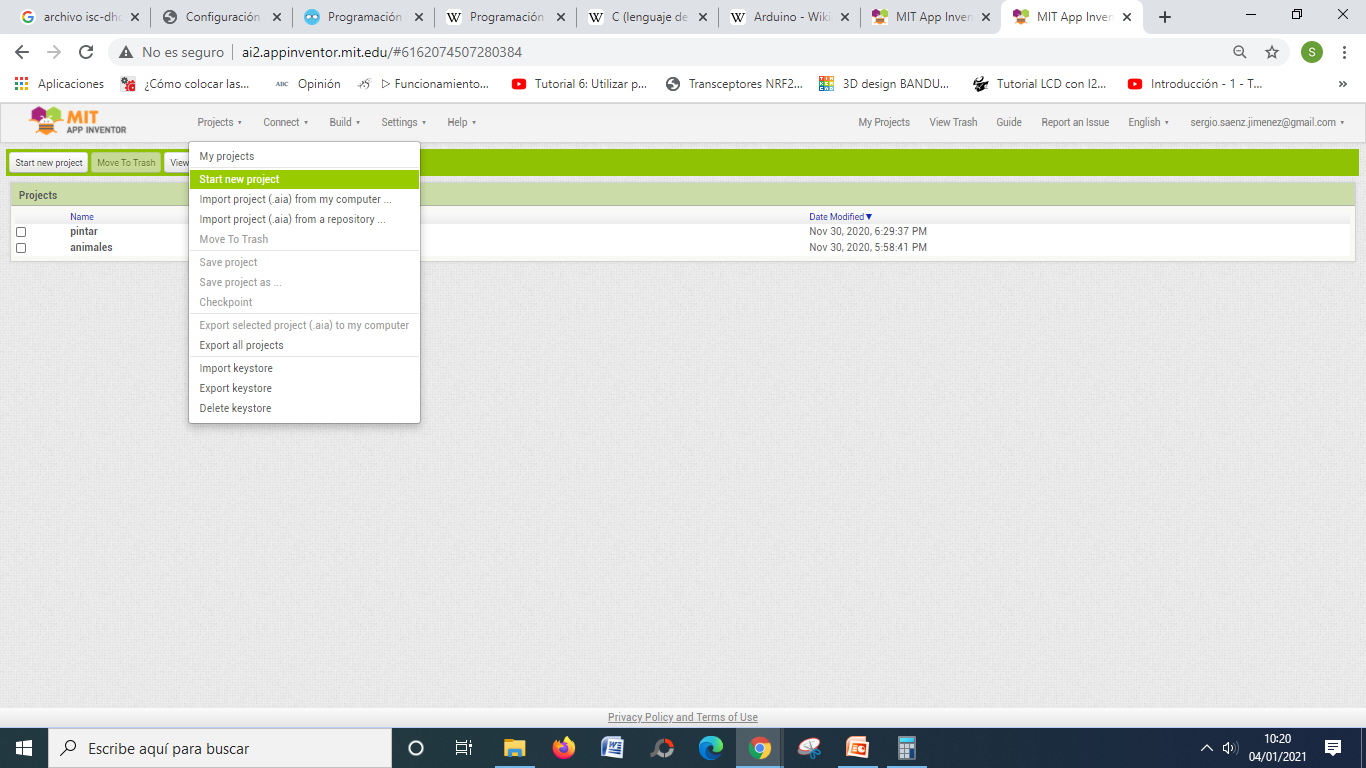 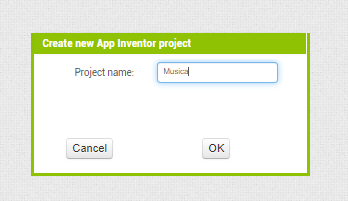 Mi primera aplicación
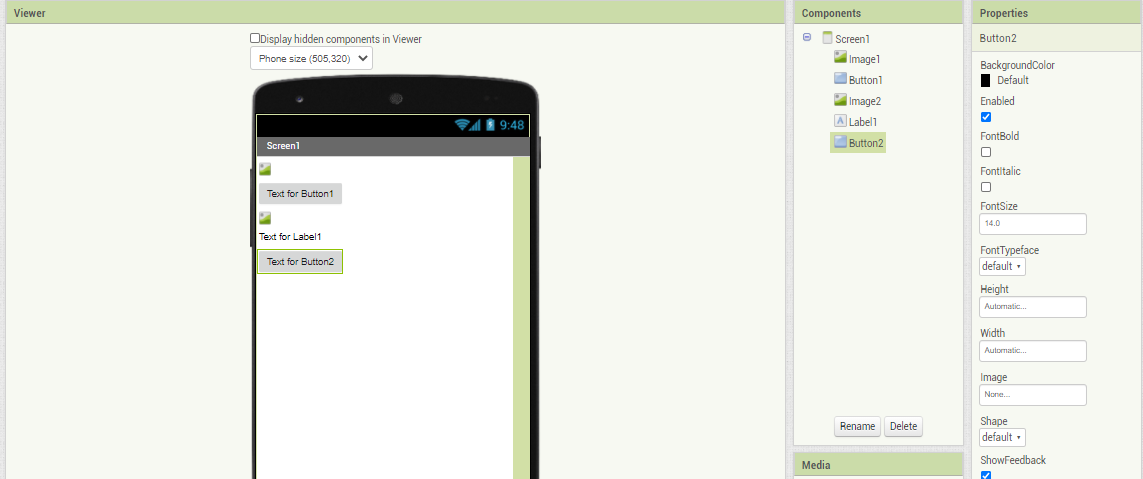 Mi primera aplicación
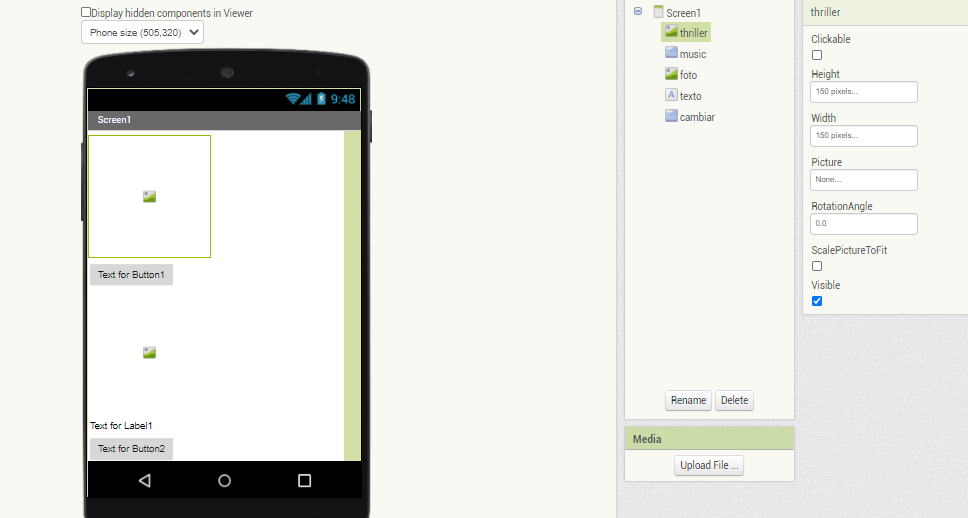 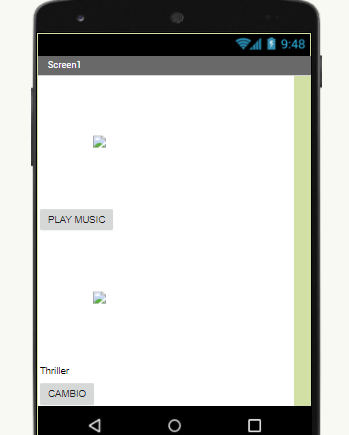 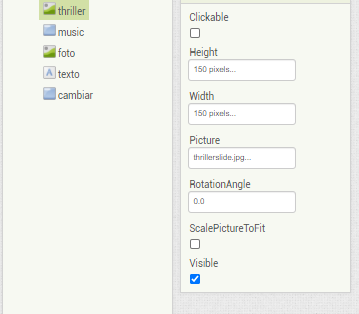 Mi primera aplicación
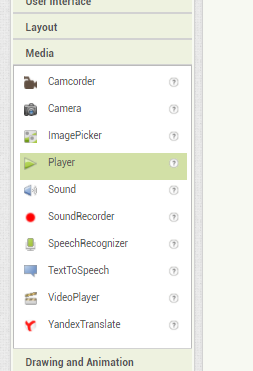 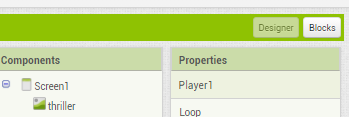 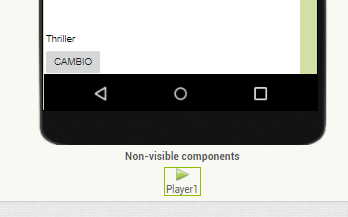 Mi primera aplicación
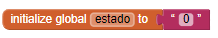 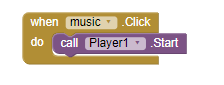 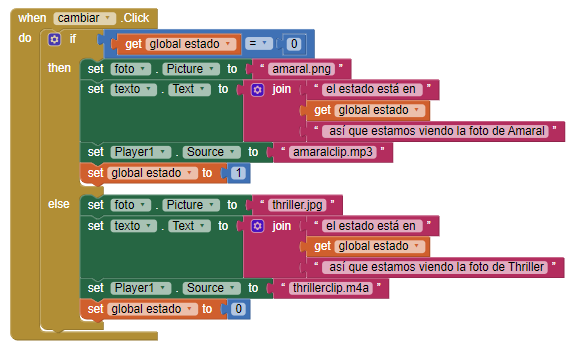 Mi primera aplicación
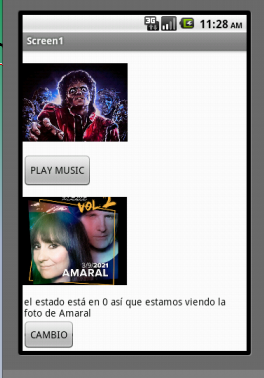 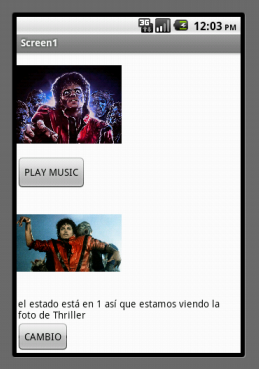 Práctica – Diseño y Propiedades I
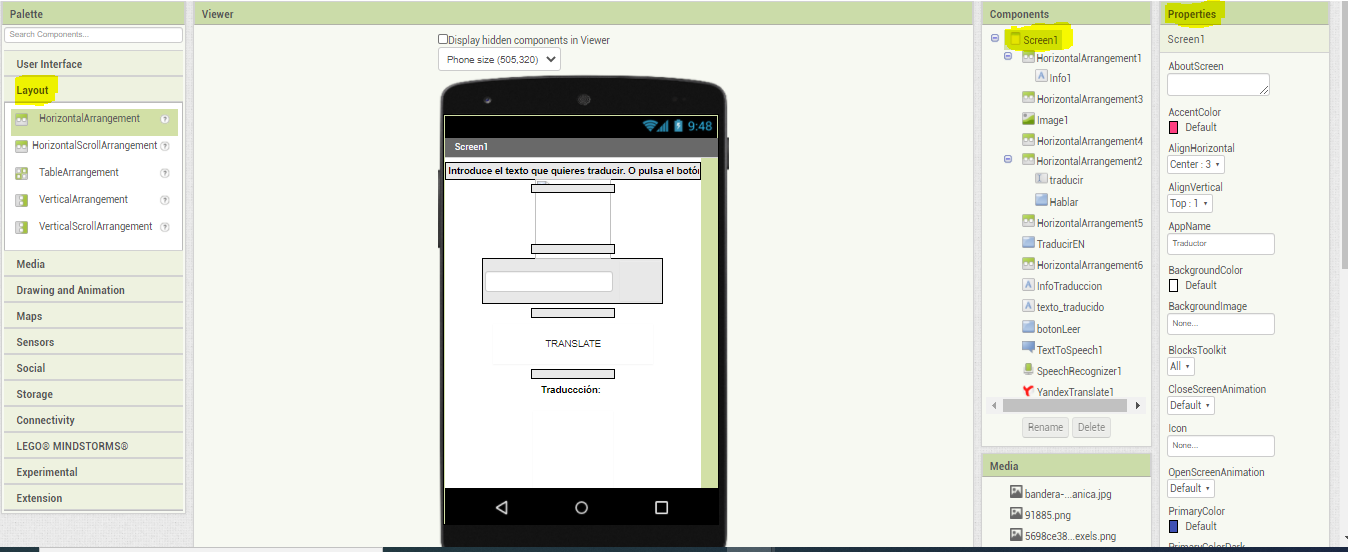 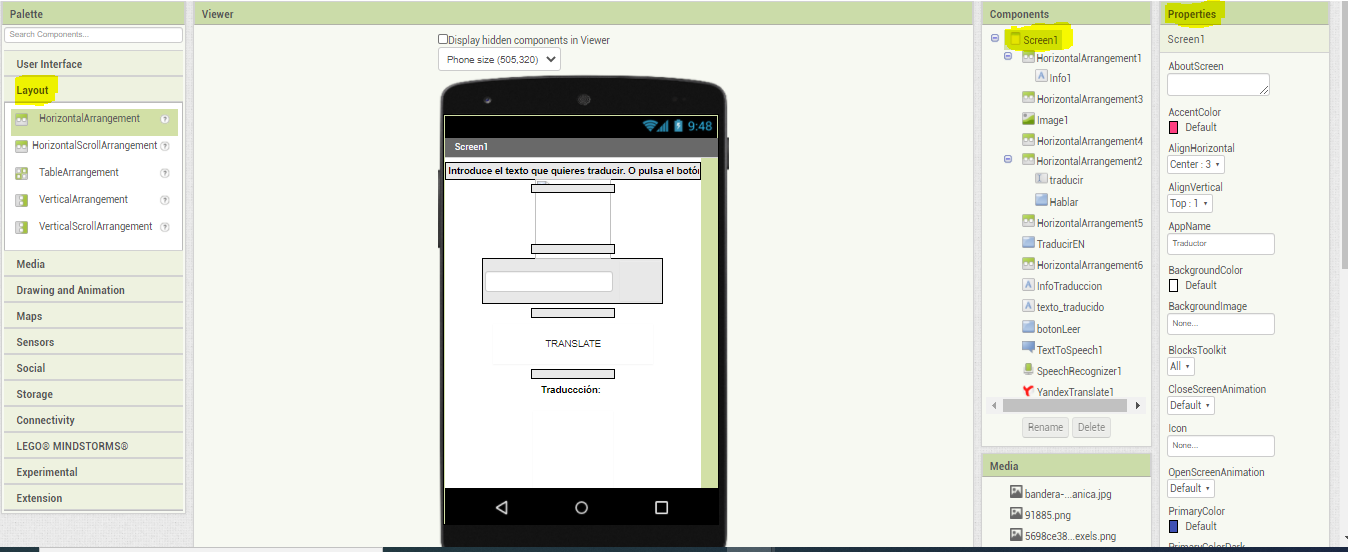 Práctica – Diseño y Propiedades II
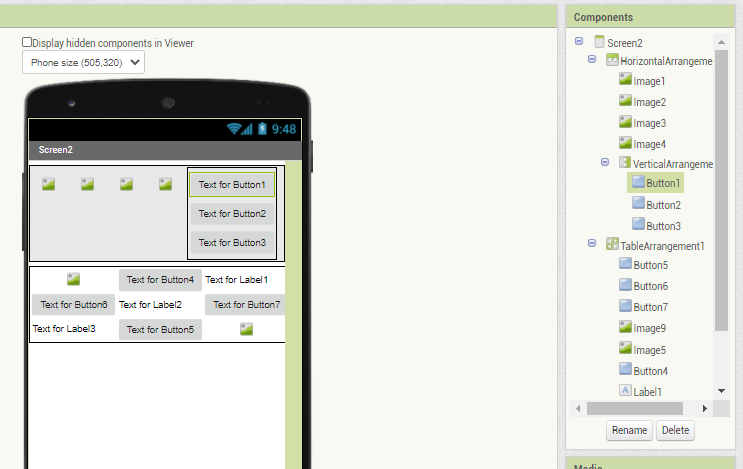 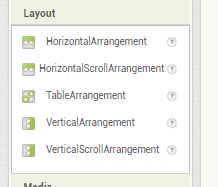 Práctica – Diseño y Propiedades III
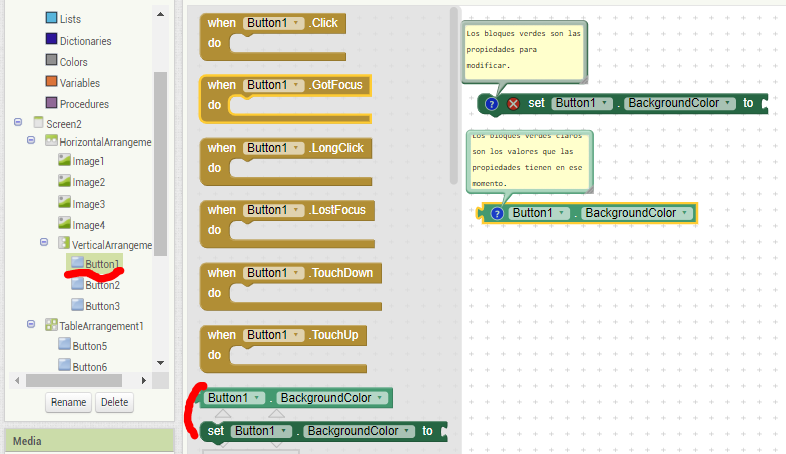 Práctica – Diseño y Propiedades IV
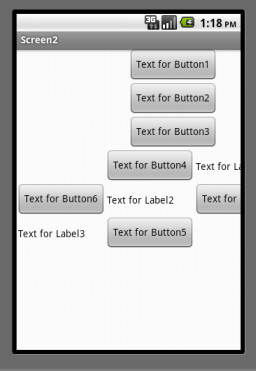 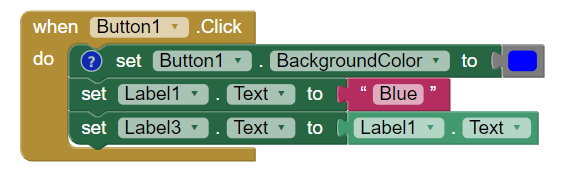 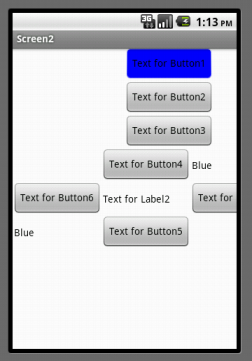 Podemos ver que la propiedad del color del botón ha cambiado.
Las etiquetas 1 y 3 se han visto modificadas. Una de ellas adquiere el valor del texto y la otra adquiere el valor de la anterior etiqueta por lo que si cambiamos una cambiamos la otra automáticamente.
Ejercicio Traductor I
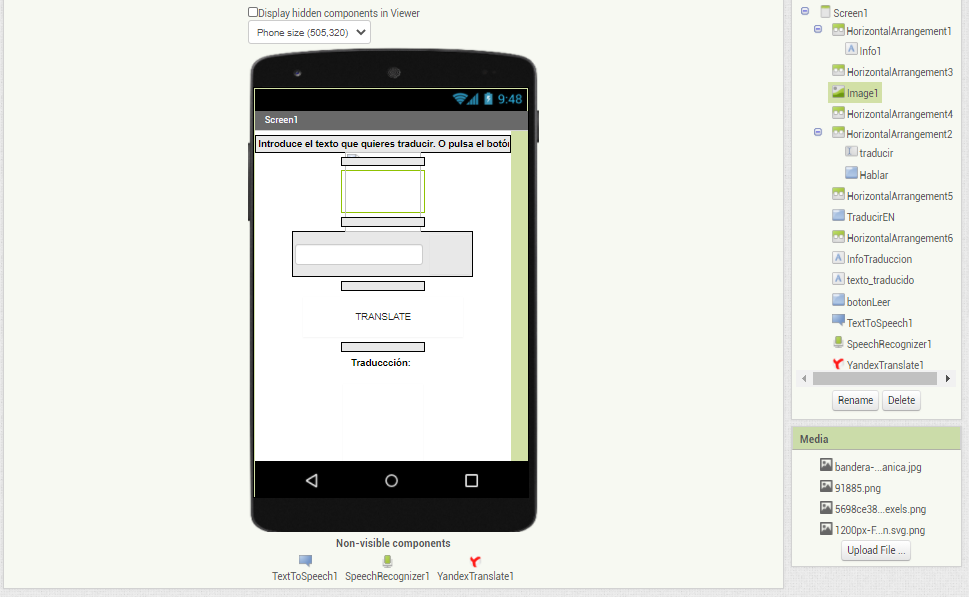 Ejercicio Traductor II
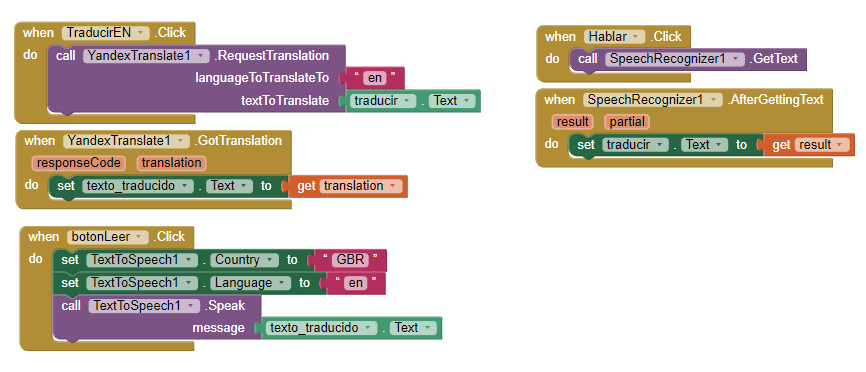 Ejercicio Traductor III
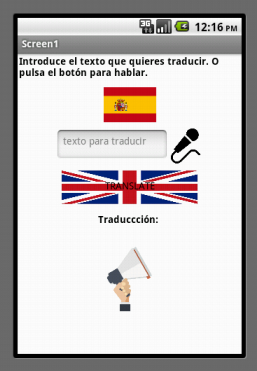 Ejercicio Preguntas y Respuestas
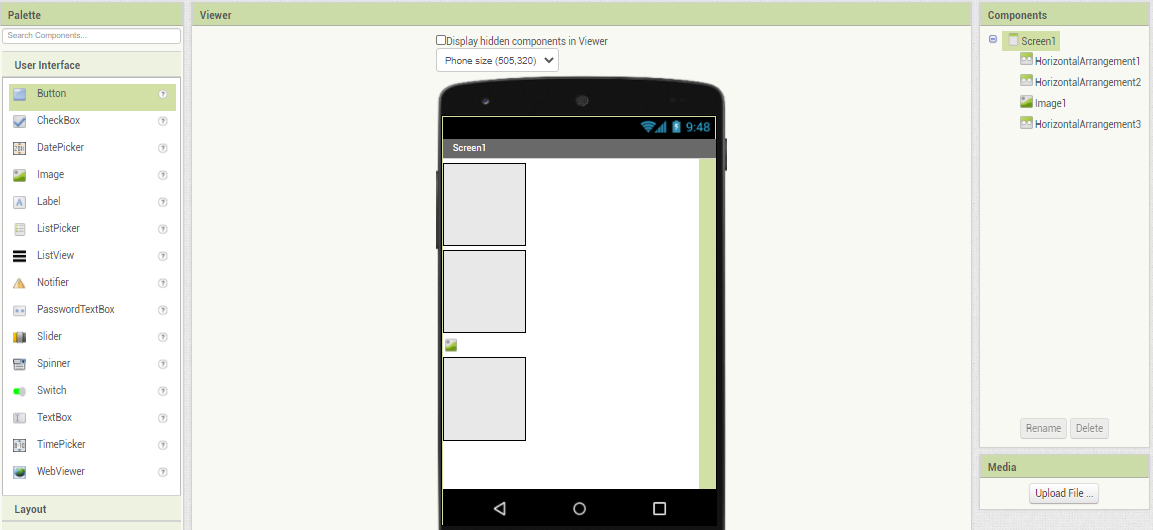 Ejercicio Preguntas y Respuestas II
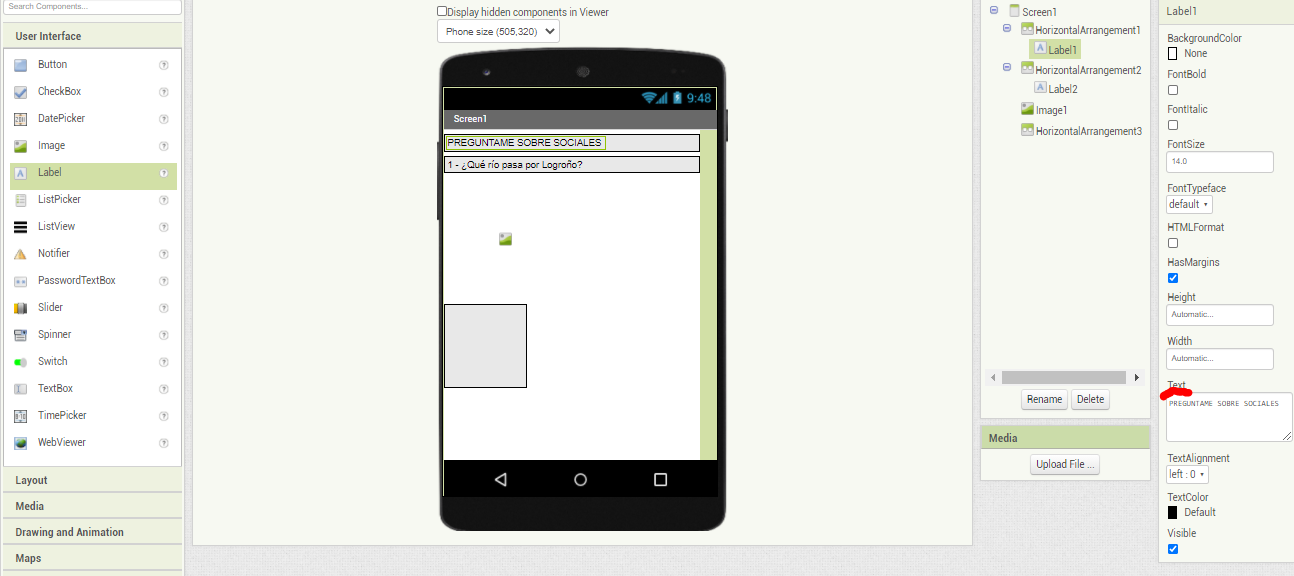 Ejercicio Preguntas y Respuestas III
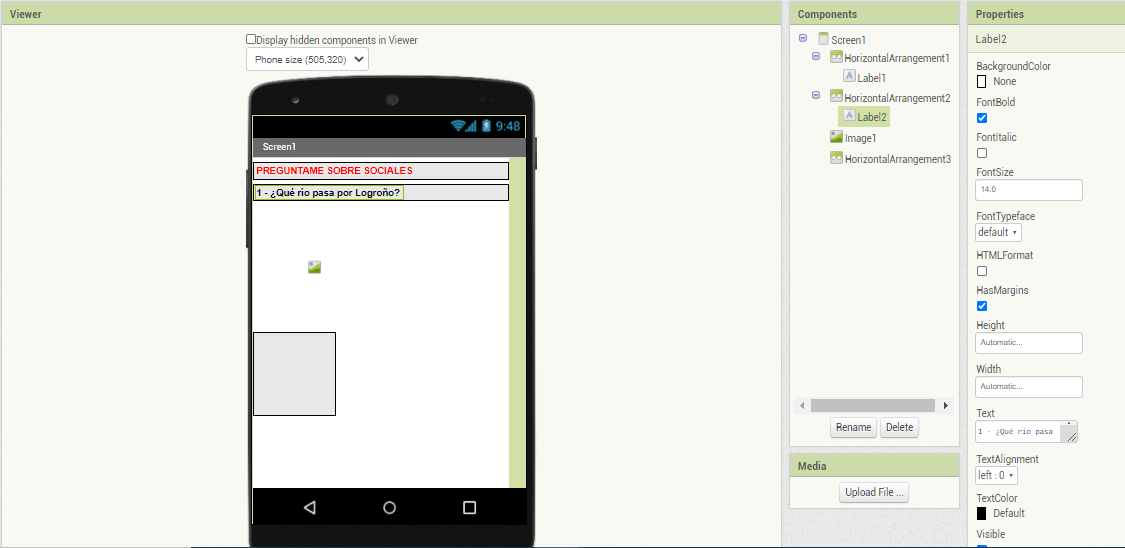 Ejercicio Preguntas y Respuestas IV
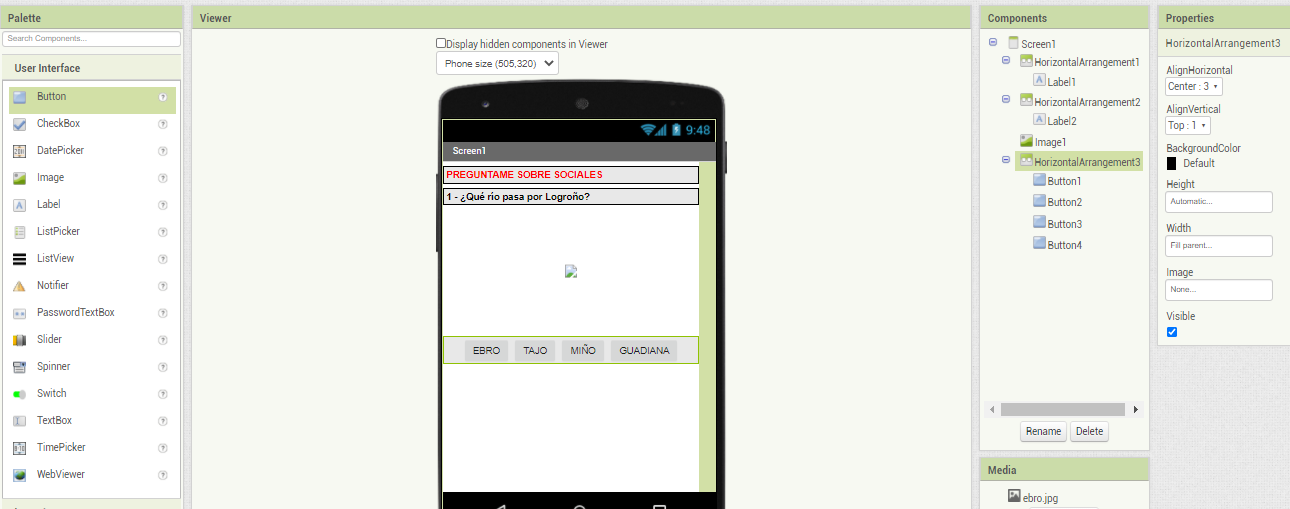 Ejercicio Preguntas y Respuestas V
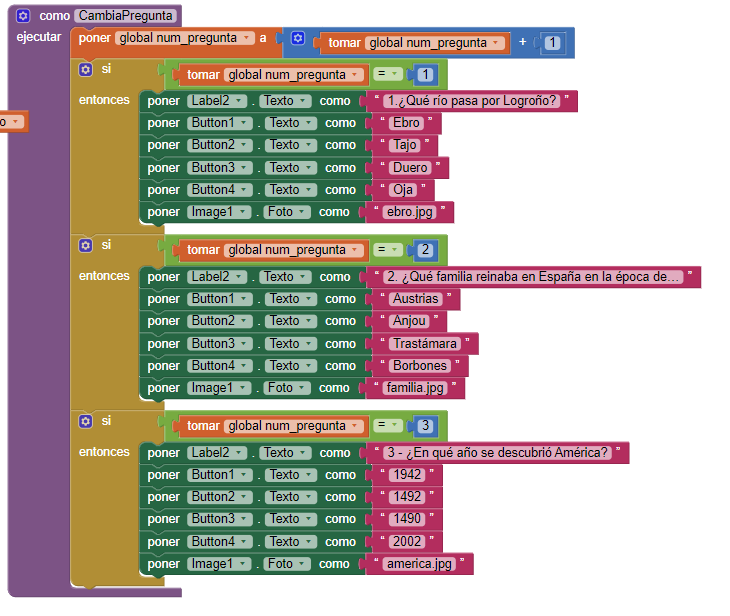 Ejercicio Preguntas y Respuestas VI
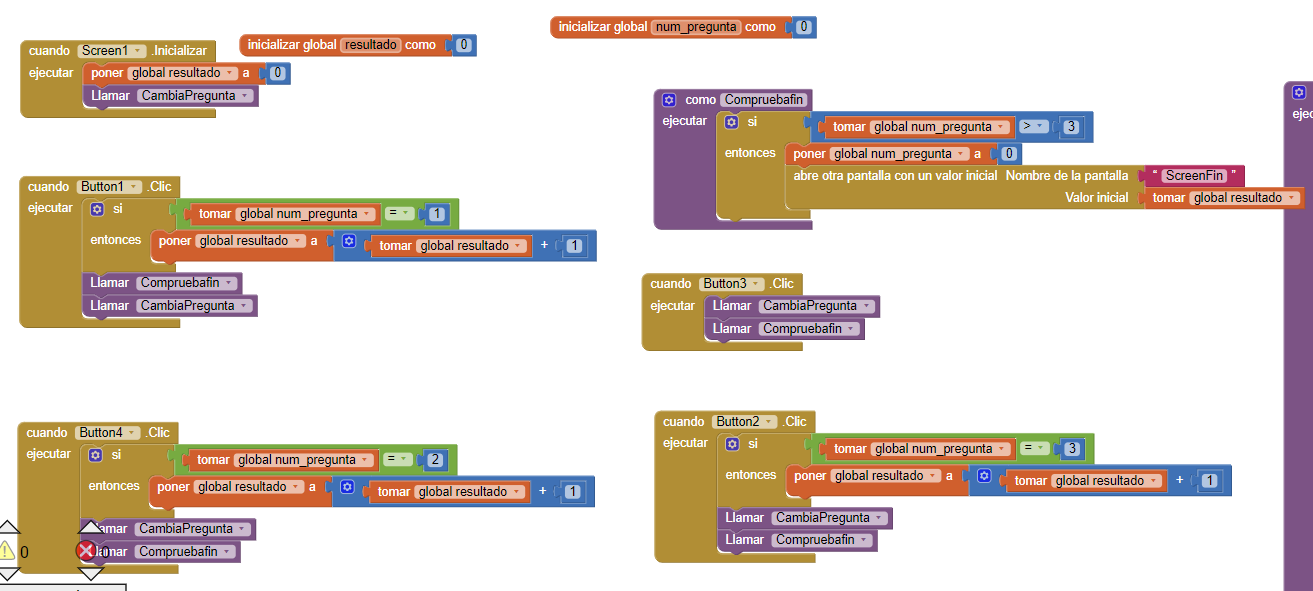 Ejercicio Preguntas y Respuestas VI
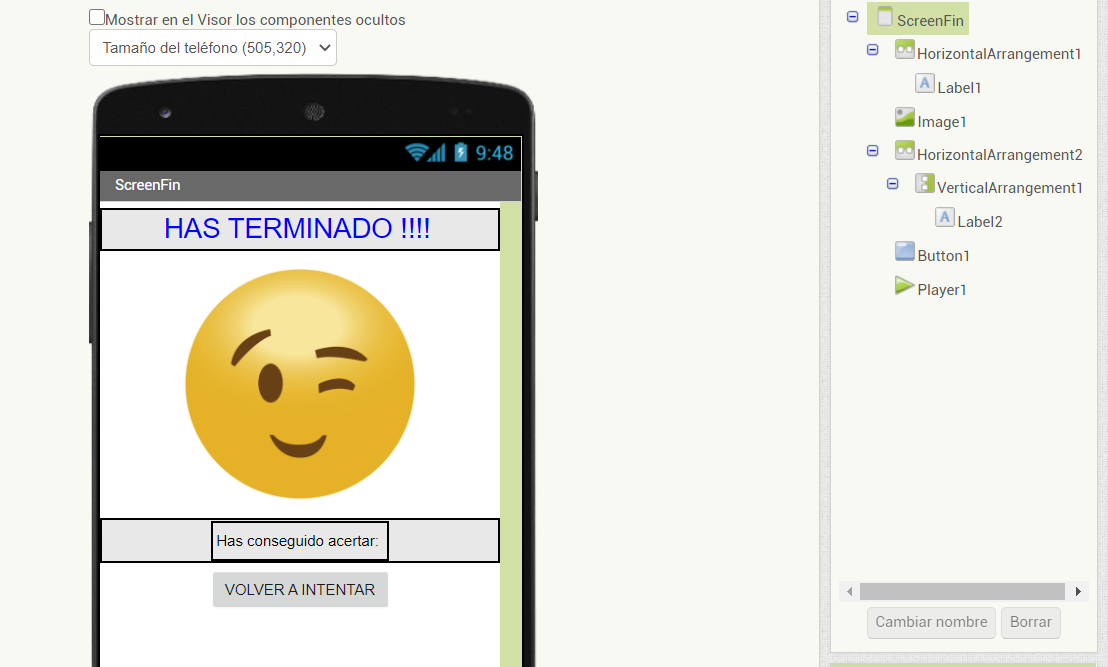 Ejercicio Preguntas y Respuestas VI
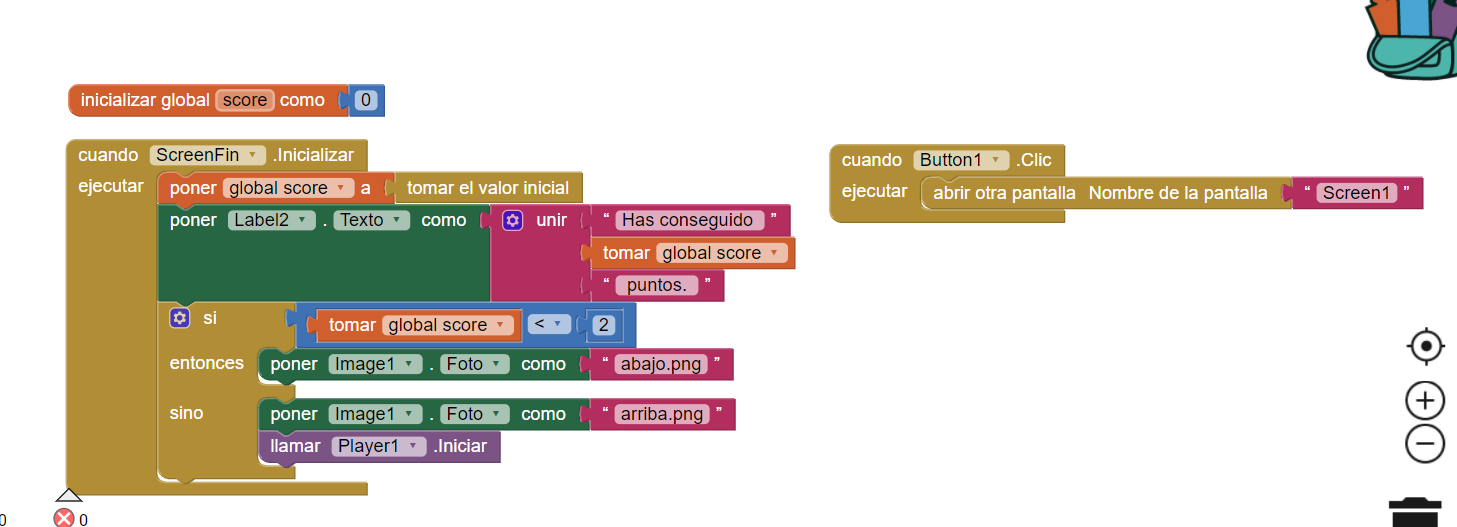 Ejercicio Preguntas y Respuestas X
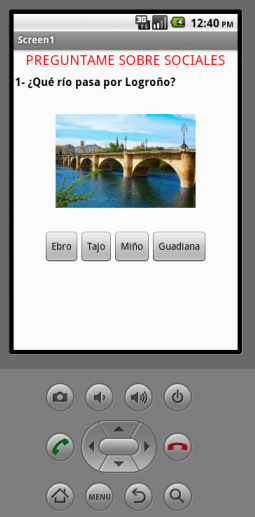 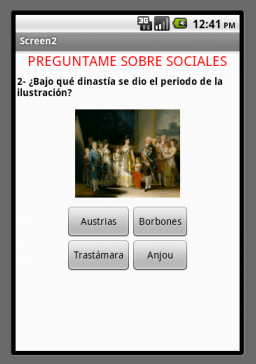 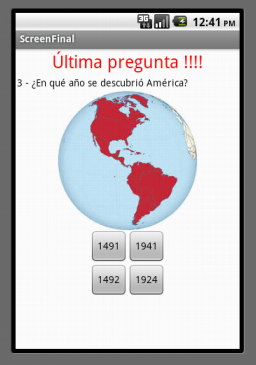 Thunkable
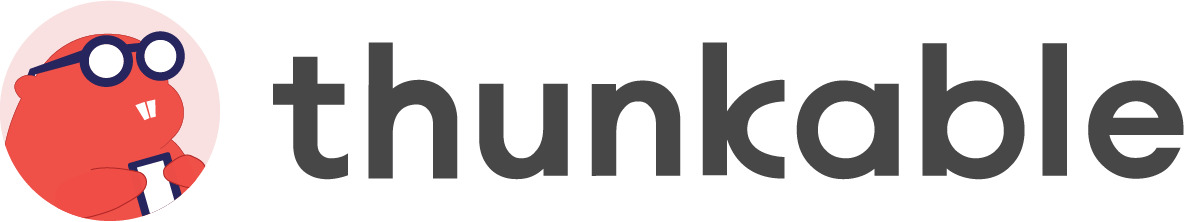 https://thunkable.com/
Plataforma similar a App Inventor
Desarrollos más intuitivos
Emulador de la aplicación integrado en la plataforma permite ver errores y comportamientos al instante
Emulador también disponible de modo muy sencillo en tu móvil.
Posibilidad de usar tablas de forma fácil
Compila en Android y en iOS
La versión gratuita te permite realizar 10 proyectos por cuenta
Para tener la aplicación en iOS debes esperar unas horas a recibir un correo con la misma.
Para ejecutar aplicación: Pulsa Ajustes > General > Perfiles o Gestión de perfiles y dispositivos
Diseño
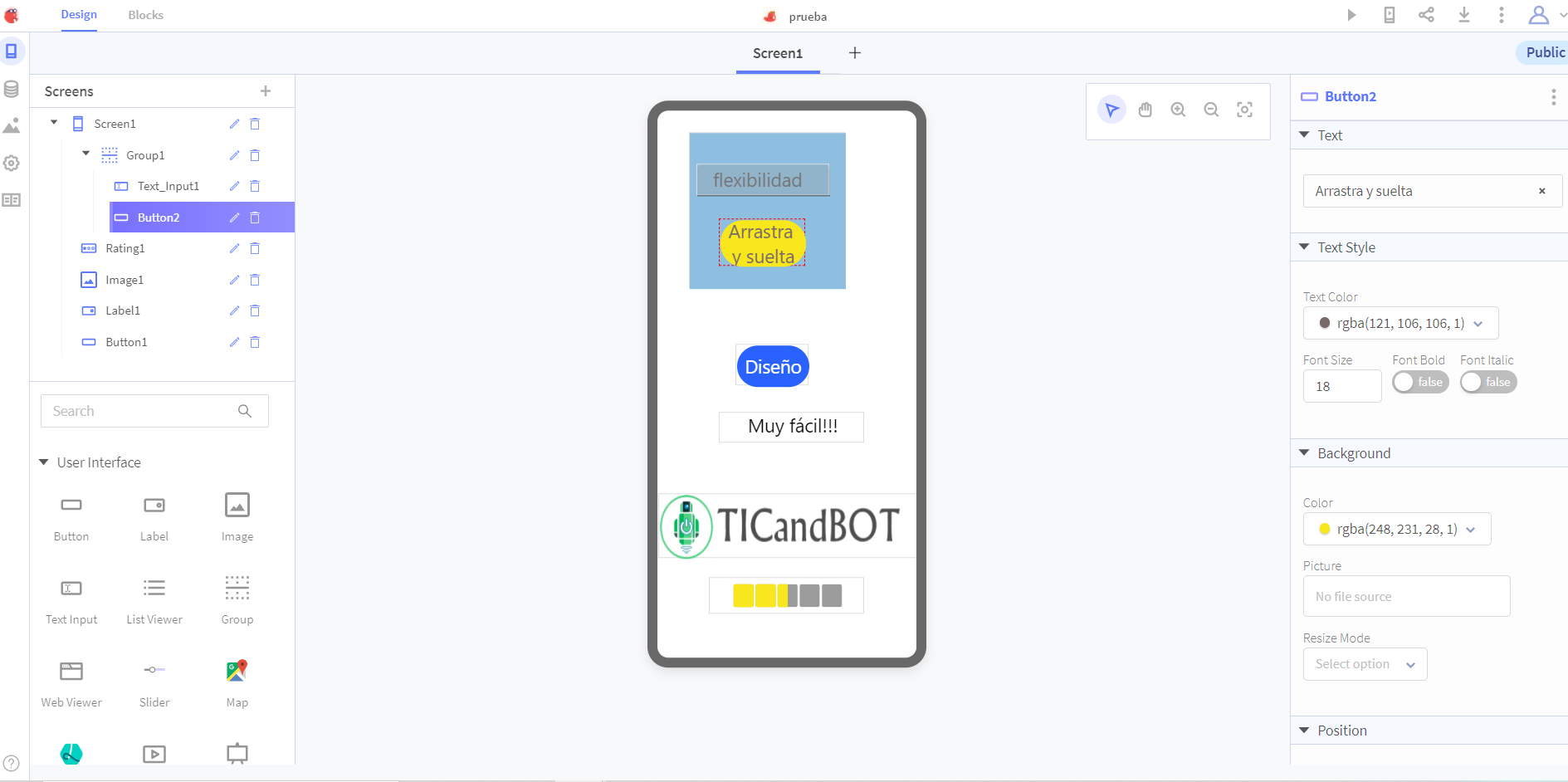 Configuración App
Datos: tablas, hojas de cálculo
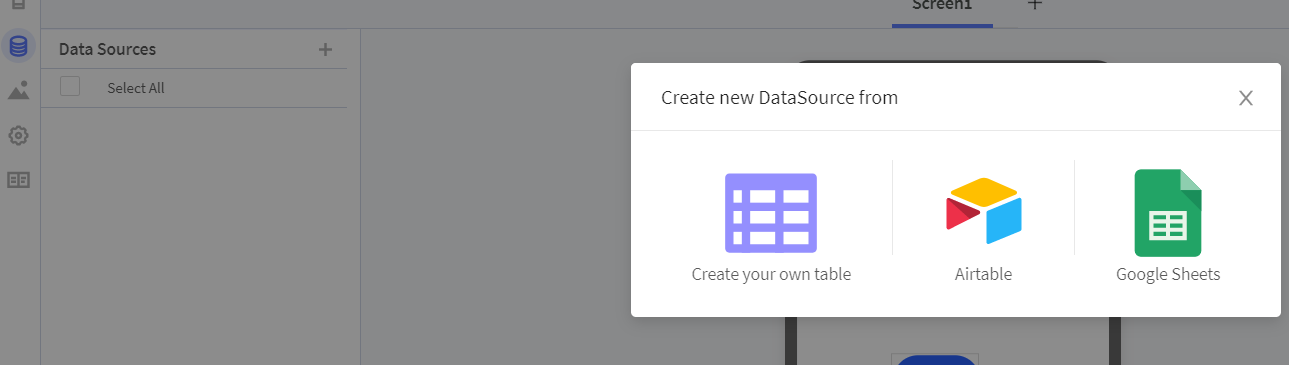 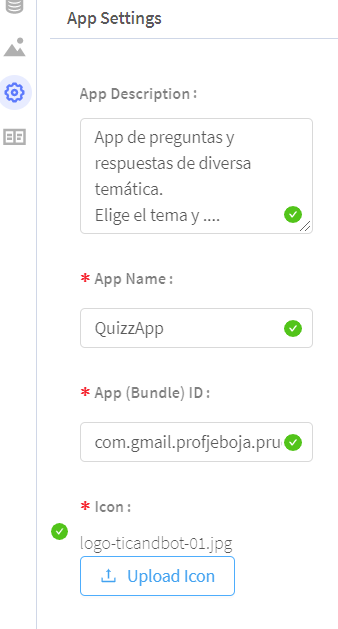 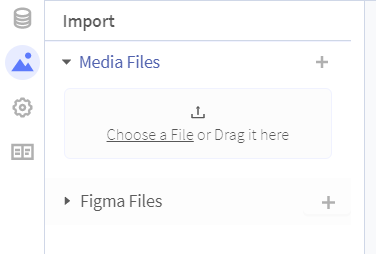 Archivos: imágenes, audio, video, pdf...
Configuración App
Desarrollo por Bloques: tablas, hojas de cálculo
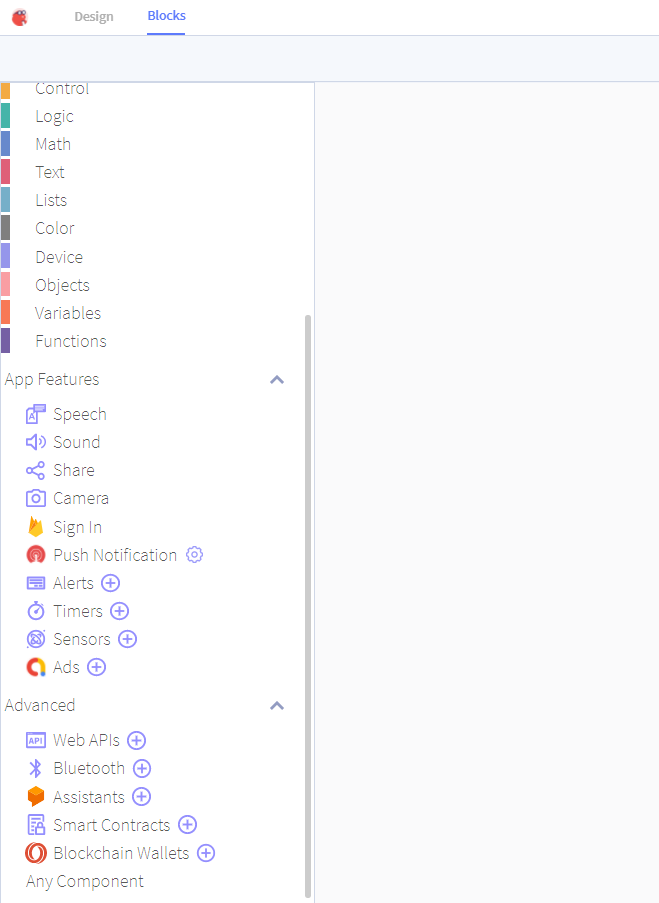 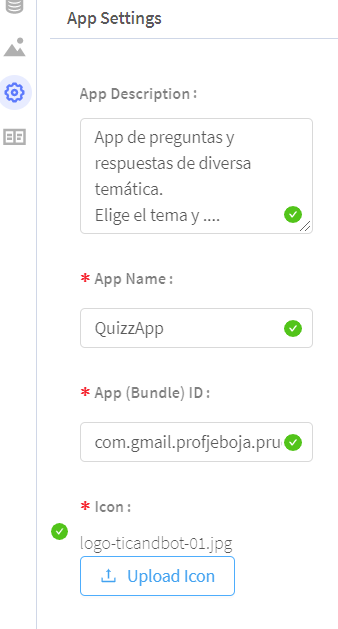